Verhoudingen 

Les 1 een deel van een gehele hoeveelheid

In breuken 
In procenten 
In delen
Vouw je papier in 4 stroken 
Vouw 1 strook dubbel
Vouw 1 strook in vieren
Vouw 1 strook in achtsten
Vouw 1 strook in drieen
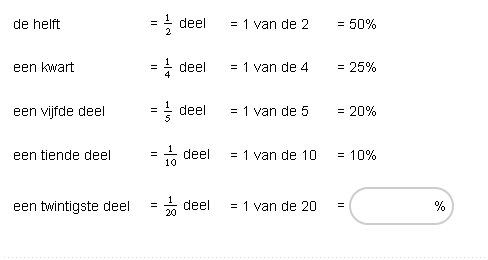 Een cirkeldiagram is ALTIJD 100%!!
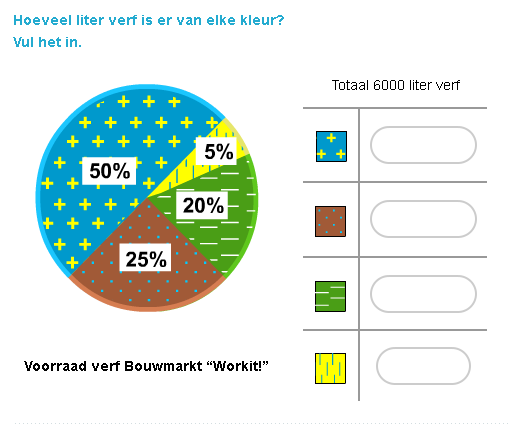 Zet 6000 liter op je schoolbord plankje. Dit is het geheel = 100%
Kijk nu op je andere stroken hoeveel liter elk deel is.
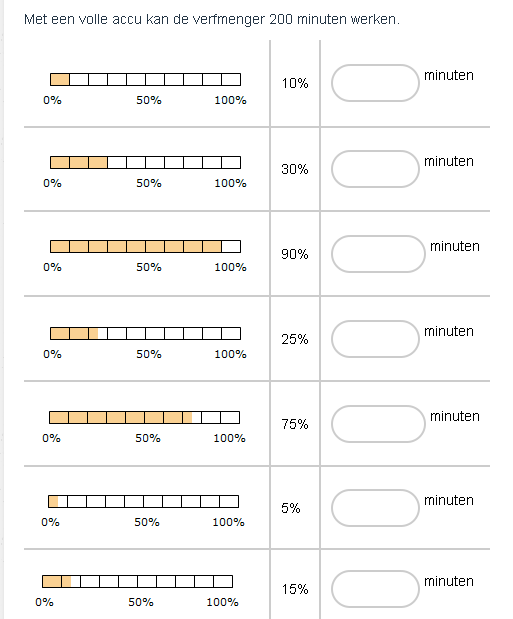 Hoeveel procent zit er nog in de accu? Hoeveel minuten kan je de accu nog gebruiken?
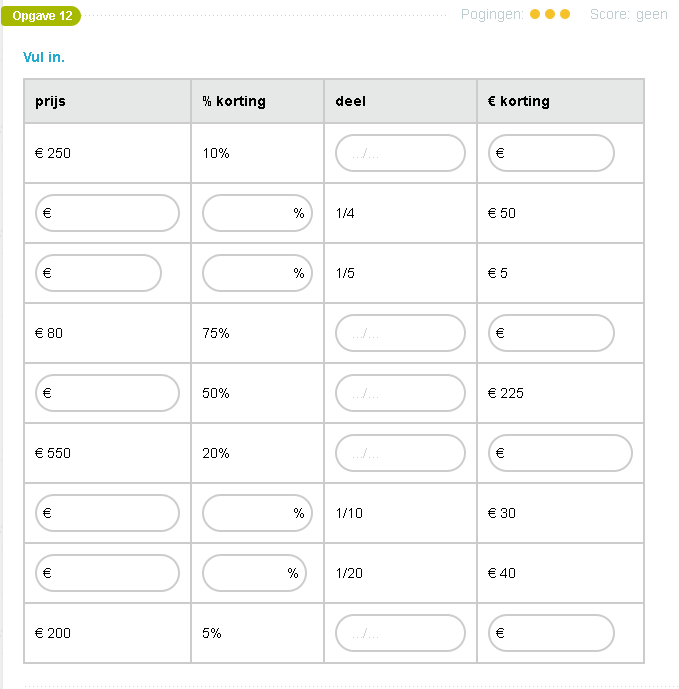 LESTOETS LES 1
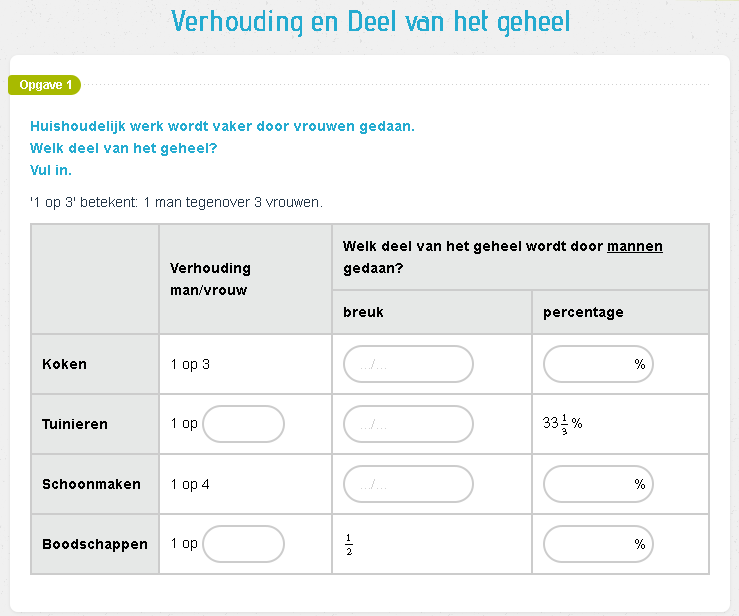 LET OP! Er is een verschil tussen 1 van de 4 en 1 op de 4
Dit is een cirkeldiagram. Een cirkeldiagram is altijd ……%
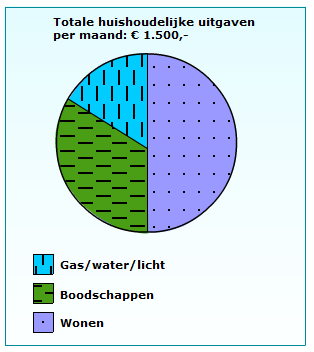 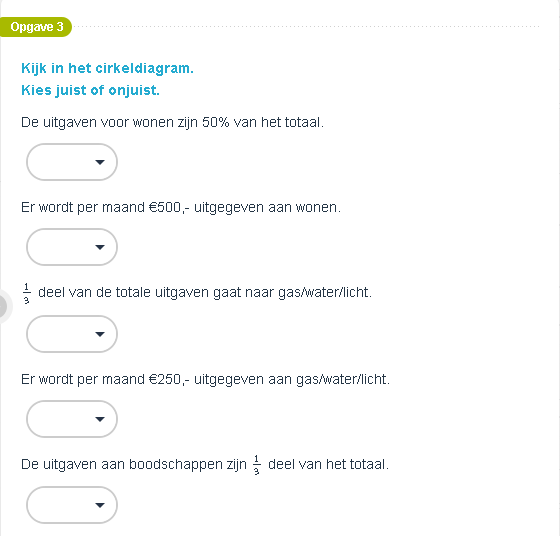 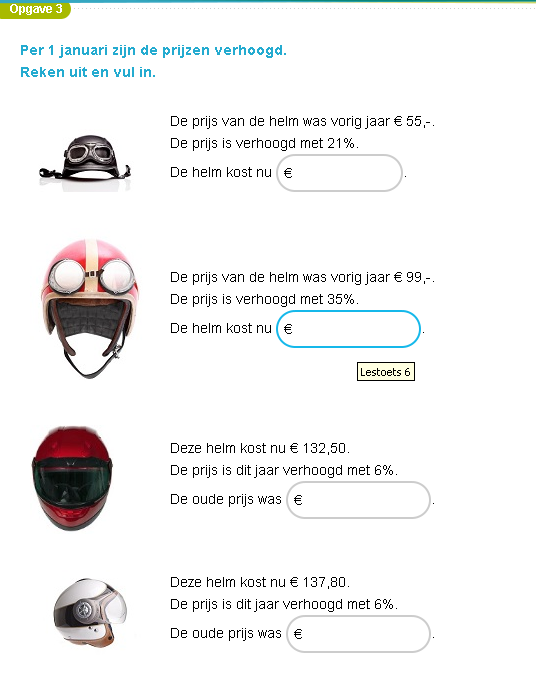 Les 6 

Hoe bereken je een nieuwe prijs?

Hoe bereken je een oude prijs 

Wat is de 100%?

Hoe ga je van de nieuwe prijs (die dus hoger is door de prijsverhoging)  terug naar de oude prijs?

Eerst terug naar 1% hoe doe je dat? 

Denk aan de strook
Bespreken voorbeeld toetsvragen 3F niveau  

Les 1 : breuken procenten en decimalen 
Les 2 : rekenen met procenten in dagelijkse situaties
Les 3 : verhoudingen 
Les 4 : rekenen met verhoudingen in dagelijkse situaties
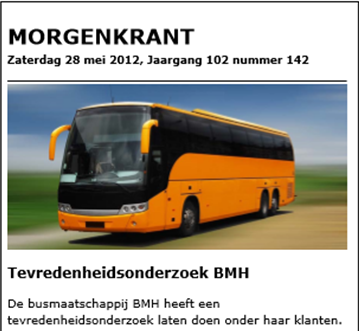 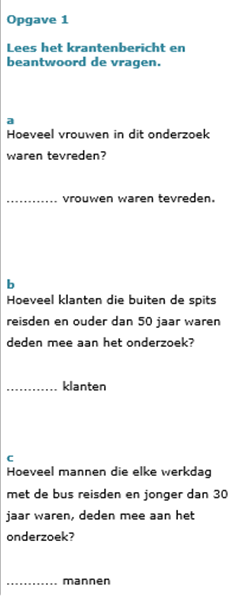 Bij dit onderzoek werden 2500 mensen ondervraagd
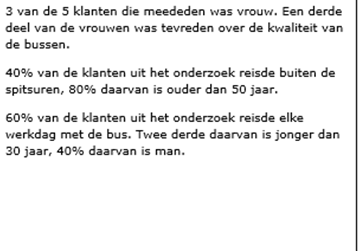 Een deel van het geheel (in breuken)
3 van de 5 mensen is vrouw 
Wat is dan het geheel? Hoeveel delen? 
5/5 deel = 2500 mensen 
1/5 deel = 2500 mensen : 5
Wat is 1/5 deel ?
Wat is dan 3/5 deel ?
Een deel van het geheel (in procenten)
Gedeeltes in procenten
Het geheel (2500 mensen) is 100% 
Wat is dan 20% 
Wat is dan 40%
Een percentage van het geheel uitrekenen: bijvoorbeeld 19%
19%	    1%
Hoeveel mensen is 19%?
Je weet het geheel en je weet een deel van het geheel.
Hoeveel procent is het deel van het geheel?
= ?%
175 mensen van de 2500 mensen zijn blond.
Hoeveel procent is dat van het geheel? Dus van het totaal aantal mensen?
Les 2: 	Rekenen met procenten in dagelijkse situaties.
	Rekenen met een nieuwe 100%
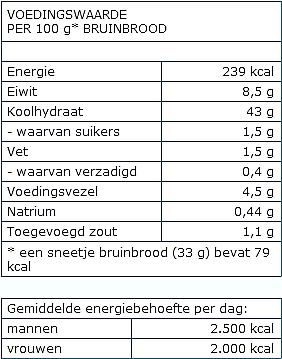 Kijk in de tabel en reken uit. Rond eventueel af op één decimaal.

Van de hoeveelheid koolhydraten is het percentage suikers ………… %.
Hoeveel procent van de dagelijkse energiebehoefte krijgt een vrouw binnen als ze twee sneetjes bruinbrood van 33 g eet? ………… %
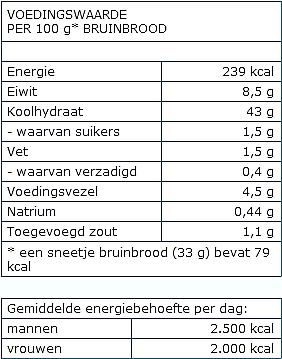